স্বাগতম
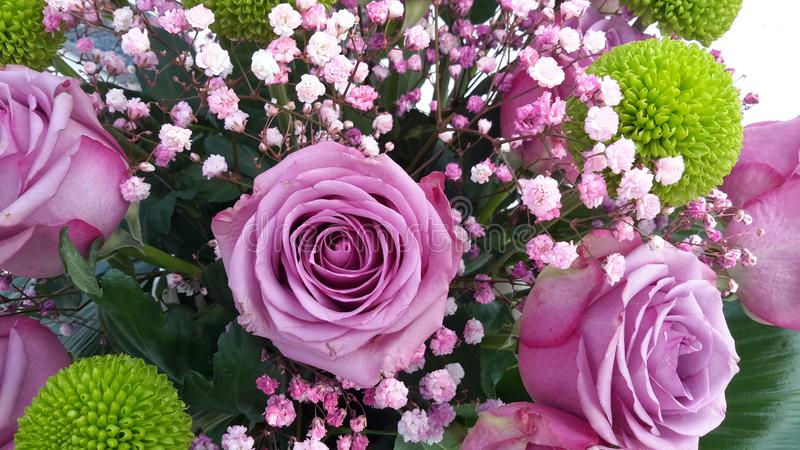 শিক্ষক পরিচিতি
তৌফিকা খানম
পদবিঃসহকারি শিক্ষক
সাকের মোঃ সরকারি প্রাথমিক বিদ্যালয়।
বিষয় পরিচিতি
বিষয়ঃপ্রাথমিক গণিত 
শ্রেনিঃতৃতীয়
সময়ঃ৪০মিনিট ।
চল আমরা একটা ছবি দেখি
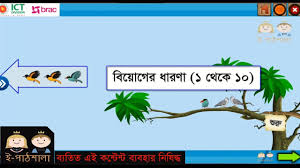 পাঠ  ঘোষনাঃ
বিয়োগ
অধ্যায়ঃ৩য়
পৃষ্টাঃ৩৭
পাঠ উপস্তাপনঃ

বাস্তব উপকরনঃ
পাঠ্যপুস্তক
ছাত্রছাত্রী
কাটি
অর্ধবাস্তব

ছবি দেখিয়ে বিয়োগ কর
বস্তুনিরপেক্ষ
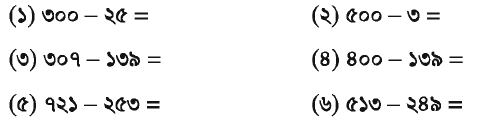 শিখনফল
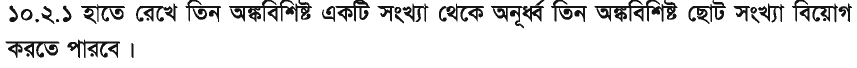 দলে অনুশীলন
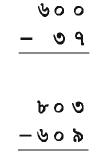 জোডায় অনুশীলন
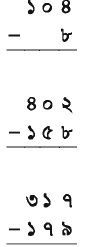 মূল্যায়ন
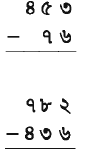 পরিকল্পিত কাজ
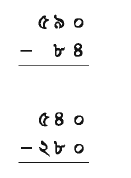 ধন্যবাদ
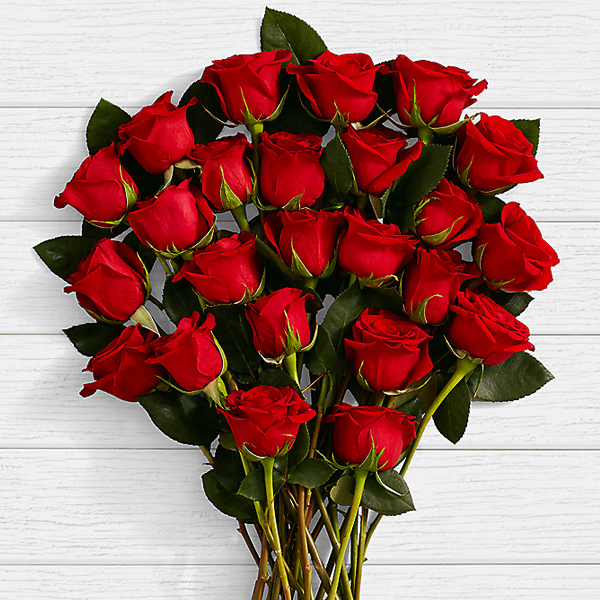